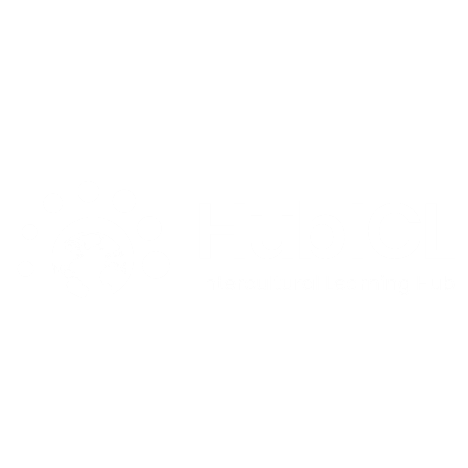 6 differences
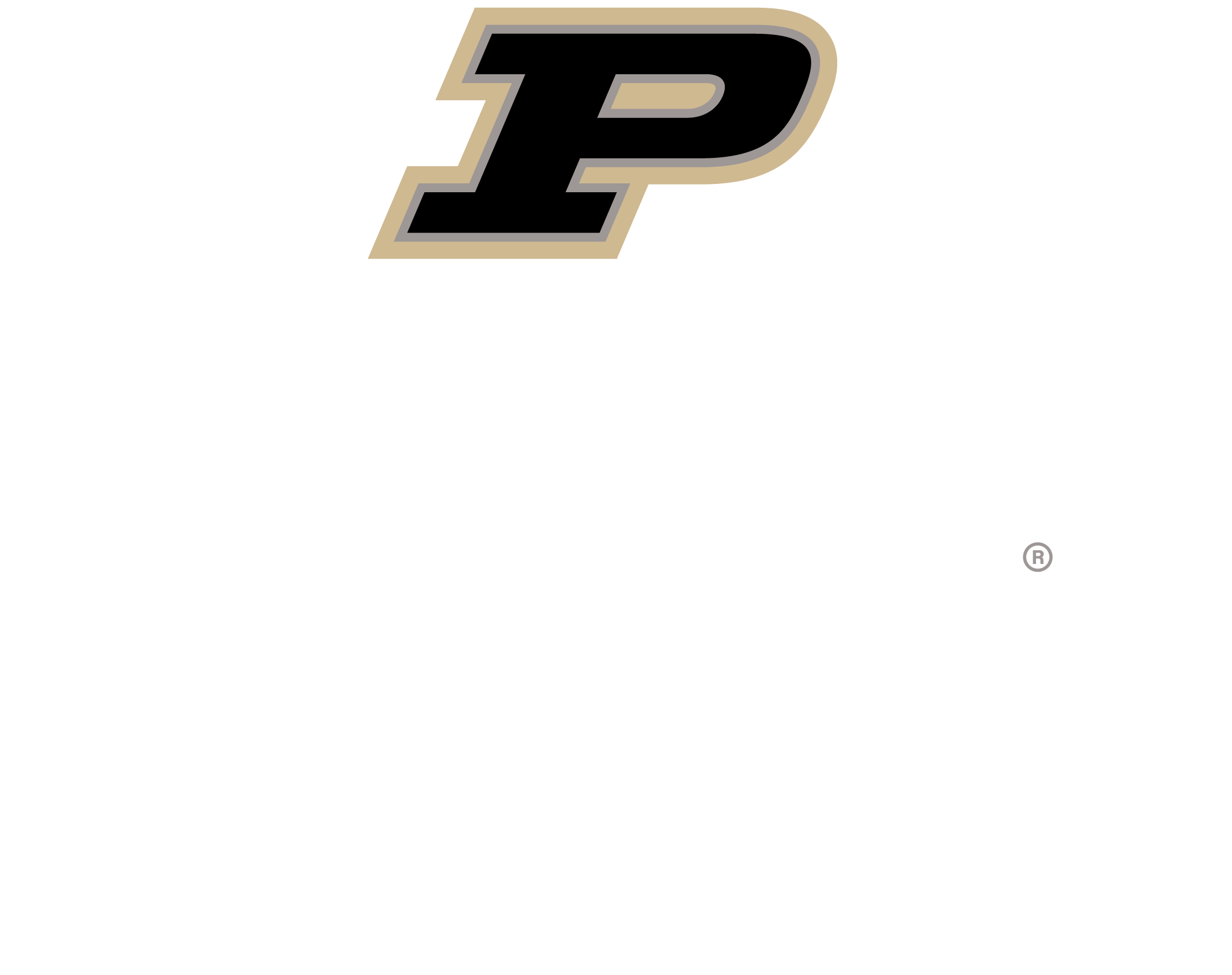 Vande Berg, M. (2016, February).Workshop 1: Intercultural learning & teaching program [Workshop]. Purdue University, West Lafayette, IN, United States.
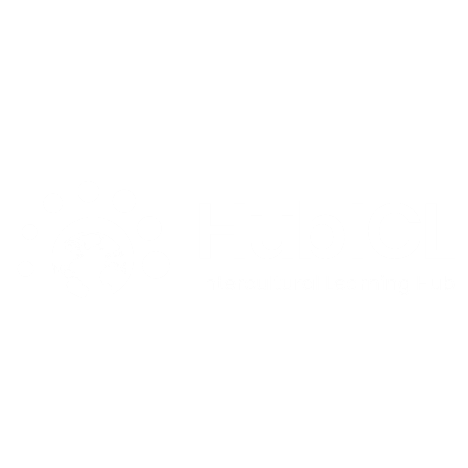 Find a culture partner
See if you can find someone else in the room with whom you differ in at least 6 of the following:
First language
Country of origin
Someone at least 2 years different in age from you
College or school in which your major is listed
Number of children in your family
Number of countries in which you have lived for at least a year or more
Religion
Rural, urban, suburban
Public or private schooling during high school
Boarding school experience
Number of pets
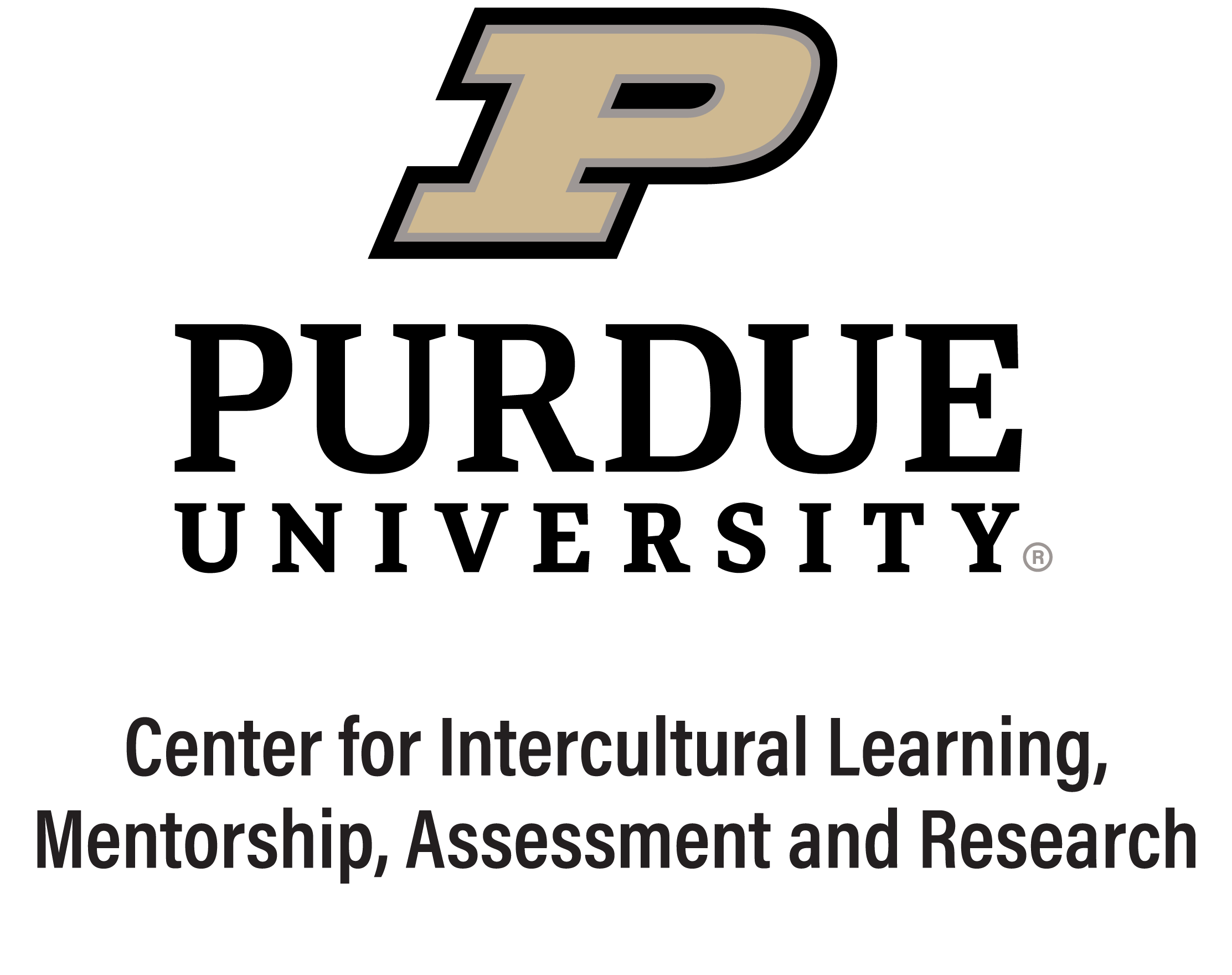